IT-Barometer 2020
Hovedtal og konklusioner for branchen
Mangel på kapital
Vækst & indtjening
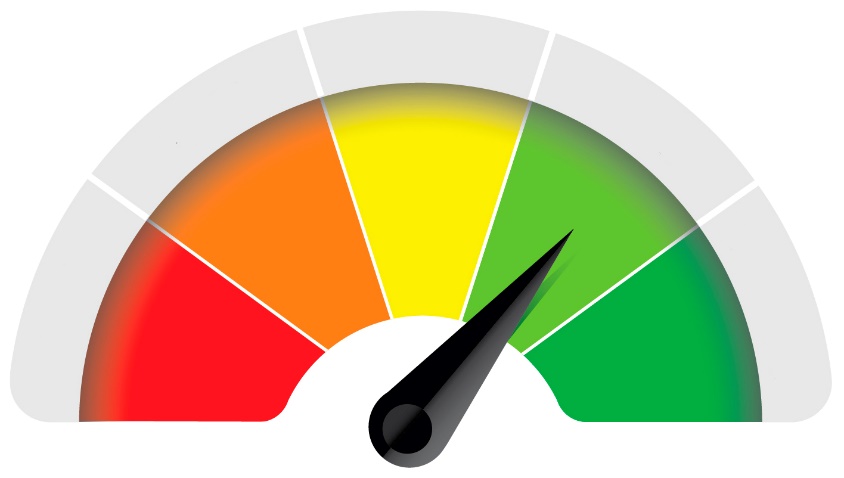 Mangelpåkompetencer
Udarbejdet af IT-Branchen, IT-Forum og BrainsBusiness
Status på it-branchen
28. april 2021
1
IT-Barometer 2020
Om analysen
241 besvarelser i alt

Foretaget via online spørgeskema i uge 4-9 2020

Medlemmer fra IT-Branchen, IT-Forum og BrainsBusiness har deltaget
28. april 2021
2
IT-Barometer 2020
Hvor ligger din virksomhed?
Størstedelen af virksomhederne er placeret i Hovedstadsområdet efterfulgt af Midtjylland
Fordelingen repræsenterer nogenlunde den reelle fordeling af it-virksomheder i Danmark
Dog er Sjælland og øer underrepræsenteret
15,2% (4,5% i 2019)
19,8% (23,7% i 2019)
4,2% (3,2% i 2019)
9,7% (8,3% i 2019)
47,6% (53,9% i 2019)
3,8% (6,4% i 2019)
28. april 2021
3
IT-Barometer 2020
Hvor mange ansatte er der i virksomheden?
Hver 3. (35,4%) af virksomhederne har under 10 ansatte
33,0% har 10-99 ansatte
31,6% har 100 eller flere ansatte
23,3% (21,7% i 2019)
8,3% (11,5% i 2019)
19,2% (17,2% i 2019)
13,8% (20,4% i 2019)
35,4% (29,3% i 2019)
28. april 2021
4
IT-Barometer 2020
Hvad ser du som de største barrierer for at øge væksten i it-erhvervet i Danmark? (Sæt gerne flere kryds)
Næsten 2 ud af 3 it-virksomheder (62,9%) ser manglen på de rette it-kompetencer, som den største barriere for vækst i branchen
Derefter synlighed i markedet (24,9%) samt manglende rammer/ efterspørgsel efter innovative løsninger (23,5%)
62,9% (71,4% i 2019)
24,9% (ikke spurgt om i 2019)
23,5% (26,9% i 2019)
18,6% (16,0% i 2019)
13,1% (10,1% i 2019)
12,7% (11,8% i 2019)
11,3% (13,5% i 2019)
11,8% (14,3% i 2019)
5,9% (2,5% i 2019)
28. april 2021
5
IT-Barometer 2020
Har din virksomhed rejst eller forsøgt at rejse kapital indenfor de seneste tre år?
Hvert 4. it-virksomhed (27,6%) har forsøgt at rejse kapital indenfor de seneste tre år
Hver 5. virksomhed, lykkedes med at rejse kapital
19,9% (ikke spurgt om i 2019)
7,7% (ikke spurgt om i 2019)
63,8% (74,8% i 2019)
8,6% (2,5% i 2019)
28. april 2021
6
IT-Barometer 2020
Hvor mange penge brugte I i 2019 på at leve op til kravene i EU's persondataforordning (inkl. personale, udvikling, it, rådgivning mv.)?
GDPR har kostet hver 8. it-virksomhed (13,1%) over 1 million kr.
13,1% (12,9% i 2019)
3,3% (6,9% i 2019)
7,5% (7,8% i 2019)
9,4% (12,1% i 2019)
14,0% (15,5% i 2019)
37,4% (26,7% i 2019)
15,4% (18,1% i 2019)
28. april 2021
7
[Speaker Notes: - Omkostningerne for at implementere GDPR stiger i takt med størrelsen på virksomheden
- De helt små virksomheder (1-9 ansatte) har i gennemsnit en omkostning på 51.000 kr. - De mindre virksomheder (10-24 ansatte) har i gennemsnit en omkostning på 98.000 kr.- De mellemstore virksomheder (25-99 ansatte) har i gennemsnit en omkostning på 222.000 kr.- De større virksomheder (100-249 ansatte) har i gennemsnit en omkostning på 490.000 kr.- De største virksomheder (250+ ansatte) har I gennemsnit en omkostning på 841.000 kr.]
IT-Barometer 2020
Fortsat: Hvor mange penge brugte I i 2019 på at leve op til kravene i EU's persondataforordning (inkl. personale, udvikling, it, rådgivning mv.)?
Forrige spørgsmål omregnet til gennemsnitlig omkostning per medarbejder for at overholde GDPR-kravene
10.000 kr. (ikke målt i 2019)
6.000 kr. (ikke målt i 2019)
3.000 kr. (ikke målt i 2019)
28. april 2021
8
IT-Barometer 2020
Har din virksomheden indenfor de seneste 12 måneder haft ledige it-stillinger i Danmark, som I har måttet opgive at besætte?
Næsten 2 ud af 5 it-virksomhed (38,7%) har helt måtte opgive at besætte ledige it-stillinger
38,7% (45,2% i 2019)
56,6% (52,2% i 2019)
4,7% (2,6% i 2019)
28. april 2021
9
IT-Barometer 2020
Hvor mange stillinger har I måtte opgive at besætte indenfor de seneste 12 måneder? Skriv antal
I 2020 var der i alt 2.600 it-stillinger, der ikke kunne besættes i it-branchen
Over halvdelen (1.600) var små virksomheder, der måtte opgive at få besat ledige stillinger
De små virksomheder mangler i gennemsnit at få besat 1-2 stillinger, mens de store mangler 5-10 stillinger
1.596 ubesatte stillinger
299 ubesatte stillinger
432 ubesatte stillinger
140 ubesatte stillinger
136 ubesatte stillinger
28. april 2021
10
[Speaker Notes: Beregningen er lavet ud fra de 241 virksomheder. For hver virksomhedsstørrelse har vi udregnet det samlede antal ubesatte stillinger ved at gange det gennemsnitlige antal ubesatte stillinger med andelen af virksomheder, der har ubesatte stillinger.]
IT-Barometer 2020
Hvad gjorde I, da I ikke kunne besætte stillingen? (Sæt gerne flere kryds)
Hver 3. (32,5%) måtte udskyde videreudvikling/innovation pga. manglen på kompetencer
Næsten hver 3. (30,0%) måtte sige nej til ordrer/opgaver
41,3% (34,0% i 2019)
32,5% (50,9% i 2019)
30,0% (30,2% i 2019)
5,0% (24,5% i 2019)
26,3% (11,3% i 2019)
5,0% (1,9% i 2019)
28. april 2021
11
IT-Barometer 2020
Hvad er den største udfordring i forhold til at få fat i de rette it-kompetencer i Danmark?
Den største udfordring er, at ansøgerne mangler specifikke spidskompetencer (27,6%)
Til gengæld er lønniveauet en mindre udfordring i forhold til sidste år
27,6% (29,3% i 2019)
16,8% (20,7% i 2019)
16,3% (13,8% i 2019)
16,3% (19,0% i 2019)
5,9% (9,5% i 2019)
4,9% (4,3% i 2019)
12,3% (3,5% i 2019)
28. april 2021
12
IT-Barometer 2020
Personer med hvilke kompetencer efterspørger din virksomhed i Danmark? (Sæt gerne flere kryds)
Det er stadig de deciderede softwareudviklere, der efterspørges i branchen (63,7%)
Næsten halvdelen (46,3%) efterspørger folk med forretningsforståelse
63,7% (63,8% i 2019)
46,3% (60,3% i 2019)
40,1% (52,6% i 2019)
33,3% (47,4% i 2019)
31,3% (34,5% i 2019)
29,4% (ikke spurgt om i 2019)
27,9% (43,1% i 2019)
27,4% (43,1% i 2019)
13,9% (ikke spurgt om i 2019)
3,0% (ikke spurgt om i 2019)
11,4% (9,5% i 2019)
6,0% (1,7% i 2019)
28. april 2021
13
IT-Barometer 2020
Hvad gør I for at fastholde medarbejdere? (Sæt gerne flere kryds)
4 ud af 5 virksomheder (83,0%) tilbyder fleksible arbejdstider
2 ud af 3 virksomheder laver sociale arrangementer (69,6%) og tilbyder hjemmearbejdspladser (61,3%)
83,0%
69,6%
61,3%
55,7%
38,1%
37,1%
13,9%
28. april 2021
14
IT-Barometer 2020
Hvad gør I for at fastholde medarbejdere? (Sæt gerne flere kryds)
Besvarelser under ”Andet” (i tilfældig rækkefølge)
Warrants/optionsprogrammer, personalegoder. Godt socialt miljø. Arbejder med medarbejdertilfredshed gennem Great Place to Work - Det er et strategisk fokus. Frihed under ansvar. Motiverende lederstil med stor uddelegering af ansvar og egen opgavestyring - Fokuserer på hvad der driver den enkelte medarbejder og prøver at indfri det. Medindflydelse. Være en virksomhed som lever efter værdien at beslutningerne skal tages der hvor problemerne opstår. Spændende opgaver er vigtigst. Empowerment og medbestemmelse. Frihed og stort ansvar. Morgenmad og frokostordning, inspirerende rammer og almen forkælelse. Godt arbejdsmiljø og personlig anerkendelse. Medarbejderejet virksomhed. Betalt firmamotion. Sundhedsordning. Innovativt miljø. Spændende forretningsområde. Bruger meget tid på holde fast i kulturen fra lille virksomhed til større. Arbejder med freelance konsulenter, der lønnes godt og som kan vælge og vrage blandt mange spændende opgaver. Stor grad af frihed, stor grad af individuelt ansvar, ekstra feriedage, tydeliggør at familie altid er vigtigst, stor grad af respekt for hver enkelt medarbejders personlighed samt heraf håndtering etc. Stor frihed under ansvar, fantastisk madordning, mulighed for at lave idéer til realitet i organisationen. Generelt fed arbejdskultur som bliver dyrket. Vi ansætter ikke udelukkende på baggrund af folks kompetencer, men prioriterer også at der er et kulturelt match med virksomheden og medarbejderne vi har ombord i forvejen for at skabe en arbejdsplads hvor folk har lyst til at være - Så kommer mange af de sociale aktiviteter også af sig selv. Nurser med alt vi overhoved kan, frokostordning, sodavand ad libitum, sundhedsforsikring, livsforsikring firma ture m.m.
28. april 2021
15
IT-Barometer 2020
Hvad gør I for at videreuddanne og opkvalificere medarbejderne i virksomheden? (Sæt gerne flere kryds)
It-virksomheder har typisk har dialog om videreuddannelse og opkvalificering med deres medarbejdere minimum en gang årligt (84,8%)
Hver 4. virksomhed (25,4%) tilbyder trainee og graduateforløb
66,5% (62,1% i 2019)
18,3% (22,4% i 2019)
3,6% (6,9% i 2019)
25,4% (24,1% i 2019)
11,2% (9,5% i 2019)
5,1% (7,8% i 2019)
8,1% (7,8% i 2019)
28. april 2021
16
IT-Barometer 2020
Hvordan forventer du, at virksomhedens brug af ressourcer på videreuddannelse/opkvalificering/ traineeforløb vil være i 2020 i forhold til 2019?
Hver 3. virksomhed (37,8%) vil bruge flere ressourcer på videreuddannelse/ opkvalificering/traineeforløb end sidste år
Blot 1,5% vil bruge færre ressourcer
37,8% (42,2% i 2019)
49,0% (44,8% i 2019)
1,5% (2,6% i 2019)
11,7% (10,3% i 2019)
28. april 2021
17
IT-Barometer 2020
Tror du, at den danske it-branche kan få en styrkeposition i forhold til at eksportere bæredygtige it-løsninger?
4 ud af 5 virksomheder (79,0%) tror, at Danmark kan få en styrkeposition i forhold til at eksportere bæredygtige it-løsninger
Mere end hver 3. it-virksomhed (36,4%) tror i høj grad på potentialet
36,4%
42,6%
9,7%
1,5%
9,7%
28. april 2021
18
IT-Barometer 2020
Ser din egen virksomhed et forretningspotentiale i bæredygtige it-løsninger?
Over halvdelen (55,4%) af danske it-virksomheder ser et forretningspotentiale i bæredygtige it-løsninger
Mere end hver 3. it-virksomhed (36,4%) er allerede i gang med bæredygtige it-løsninger
36,4%
19,0%
27,7%
16,9%
28. april 2021
19
IT-Barometer 2020
Eksporterer din virksomhed til udlandet?
Over halvdelen (53,6%) af danske it-virksomheder eksporterer til udlandet
Men der er stadig omkring 1/3 (28,9%), der ikke gør det og heller ikke har planer om det
53,6%
14,4%
28,9%
3,1%
28. april 2021
20
IT-Barometer 2020
Hvad mangler I for at kunne eksportere mere? (Sæt gerne flere kryds)
Halvdelen (49,2%)mangler ressourcerne til at kunne fokusere (yderligere) på eksport
Næste hver 3. mangler enten kompetencer (30,2%) eller kapital (28,0%) for at kunne gå ind på nye markeder
49,2%
30,3%
28,0%
25,0%
2,3%
25,0%
7,6%
28. april 2021
21